Wind For Schools
Kelsey Morales
Northern Arizona University


Mentors: Allison Kipple
&
Karin Wadsack



NASA Space Grant Symposium
April 21, 2012
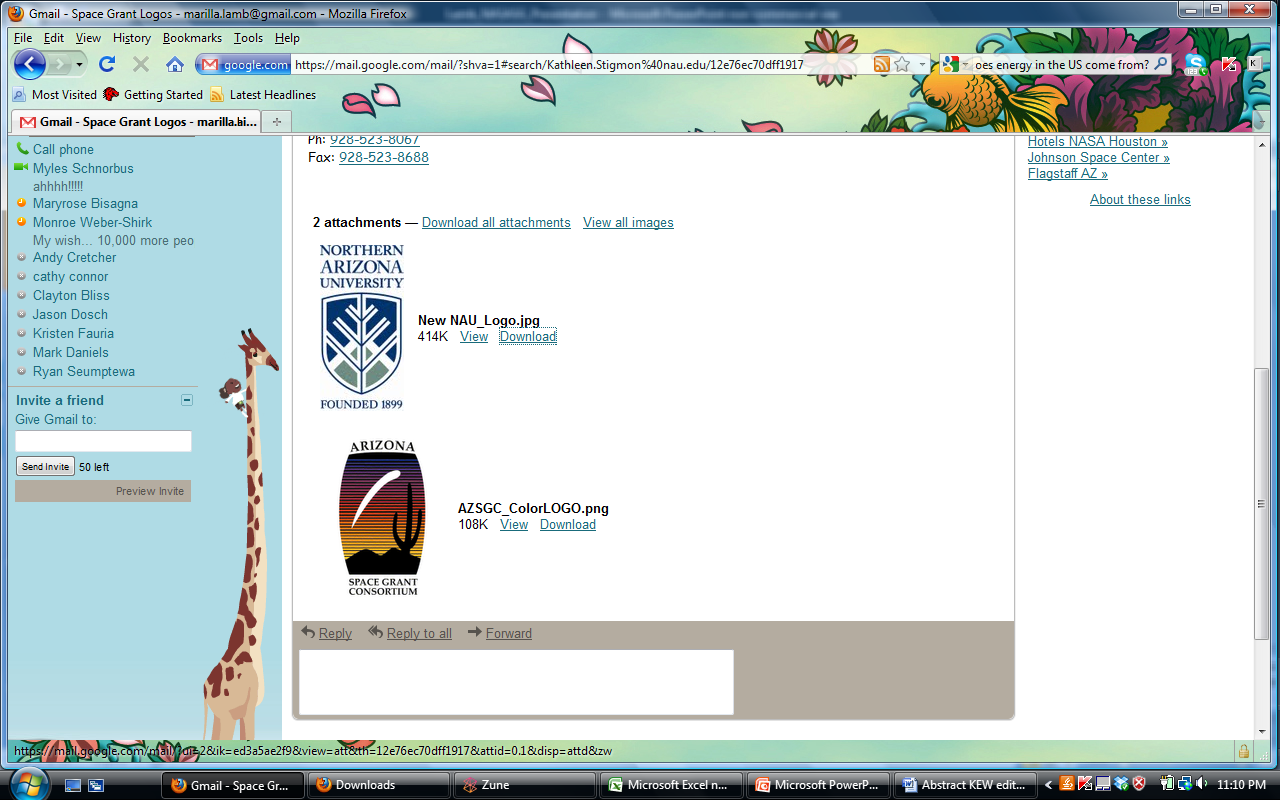 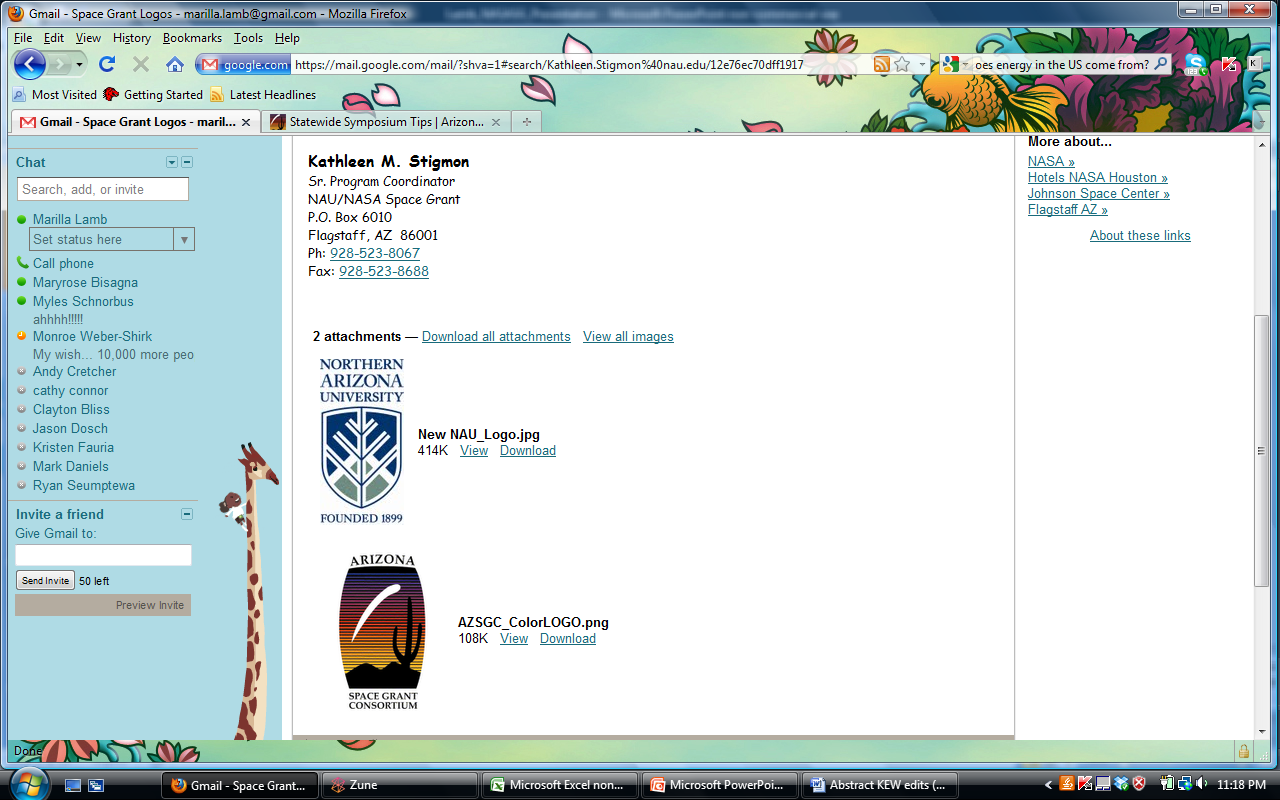 The Importance of Wind Energy
Renewable resource

“Green” energy

Clean energy
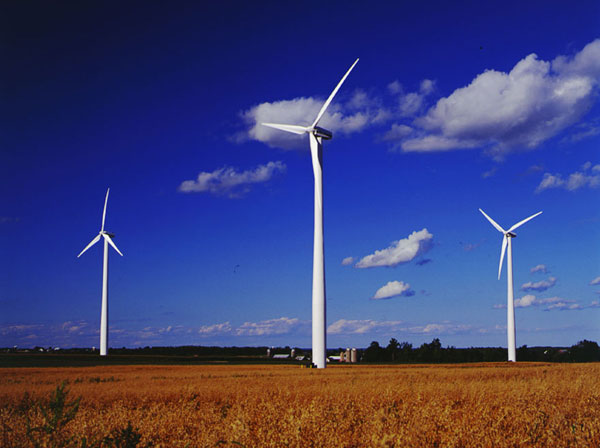 Wind For Schools Program
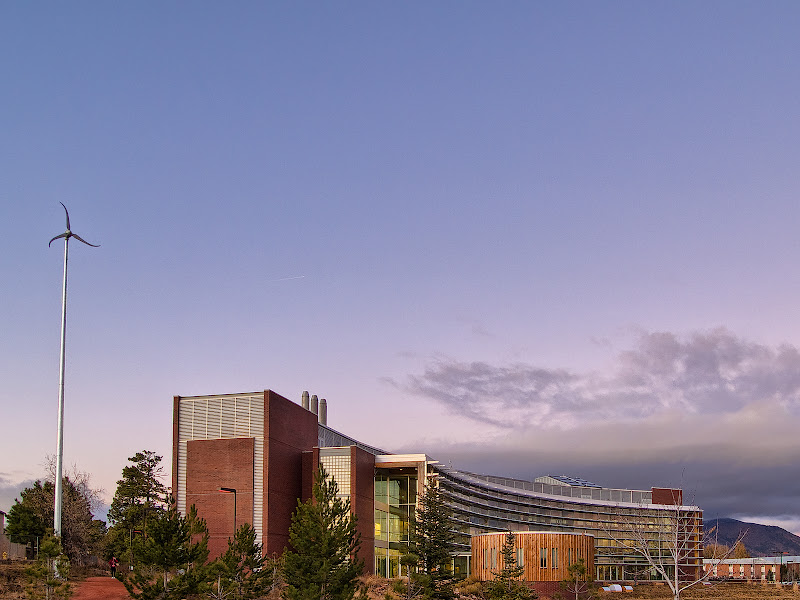 Originated in 2005 by Wind Powering America and the National Renewable Energy Lab 
Project Goals:
-Install small wind turbines 
-Introduce teachers and students to wind energy
Wind For Schools at NAU
In November of 2011 WFS installed our first Skystream turbine at NAU

Approval for another 
Skystream at the 
HRM building

Bike Generator 
	Project
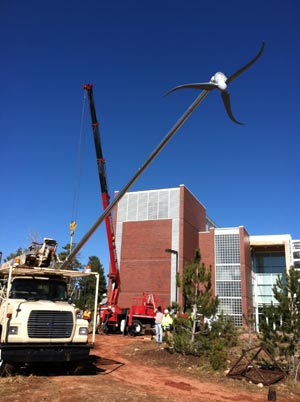 WFS Activities
McGyver 

Blade Design

Anemometers
McGyver Activity
Kinsey Intersession
Worked with WACBAT freshman

Prep work

8 day afterschool program

Challenges
WFS Regional Conference
2 day conference at the National Renewable Energy Lab in Boulder, CO

State updates

New projects
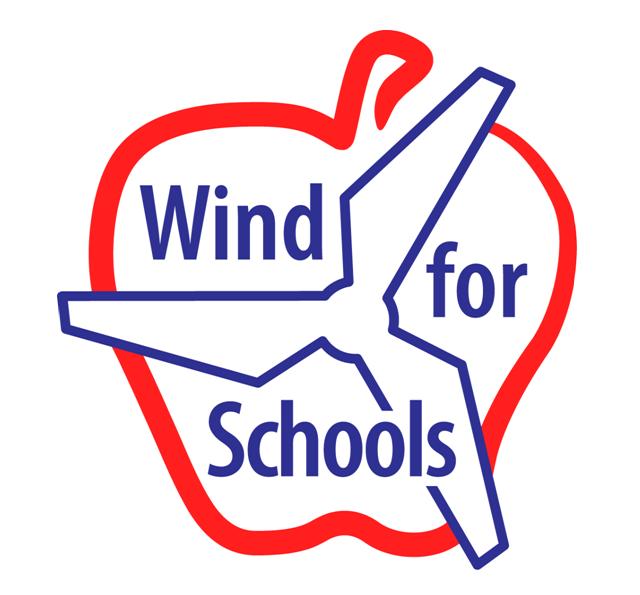 Outreach to Schools
Science Fair Nights
		-Kinsey Elementary science boot camp
		-Sinagua Middle School
Sechrist Elementary School
		-K & 4th grade class
		-Earth Day Celebration
Conclusion
The WFS program has successfully educated hundreds of students and teachers throughout Arizona about the benefits of wind energy

What WFS has taught me
Acknowledgements
I want to extend a big thanks for all of the guidance and support from my mentors Karin Wadsack and Allison Kipple

NASA Space Grant

Kathleen Stigmon & Dr. Barlow
Questions?